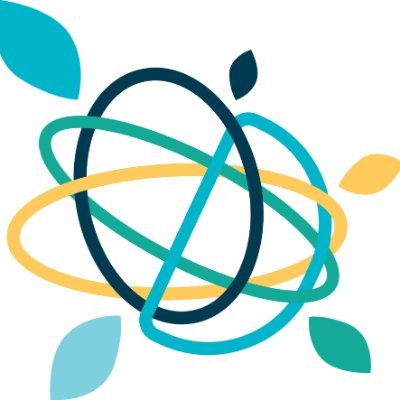 This is Doncaster 
Overview Session
@OpportunitiesDN
#ThisIsDoncaster
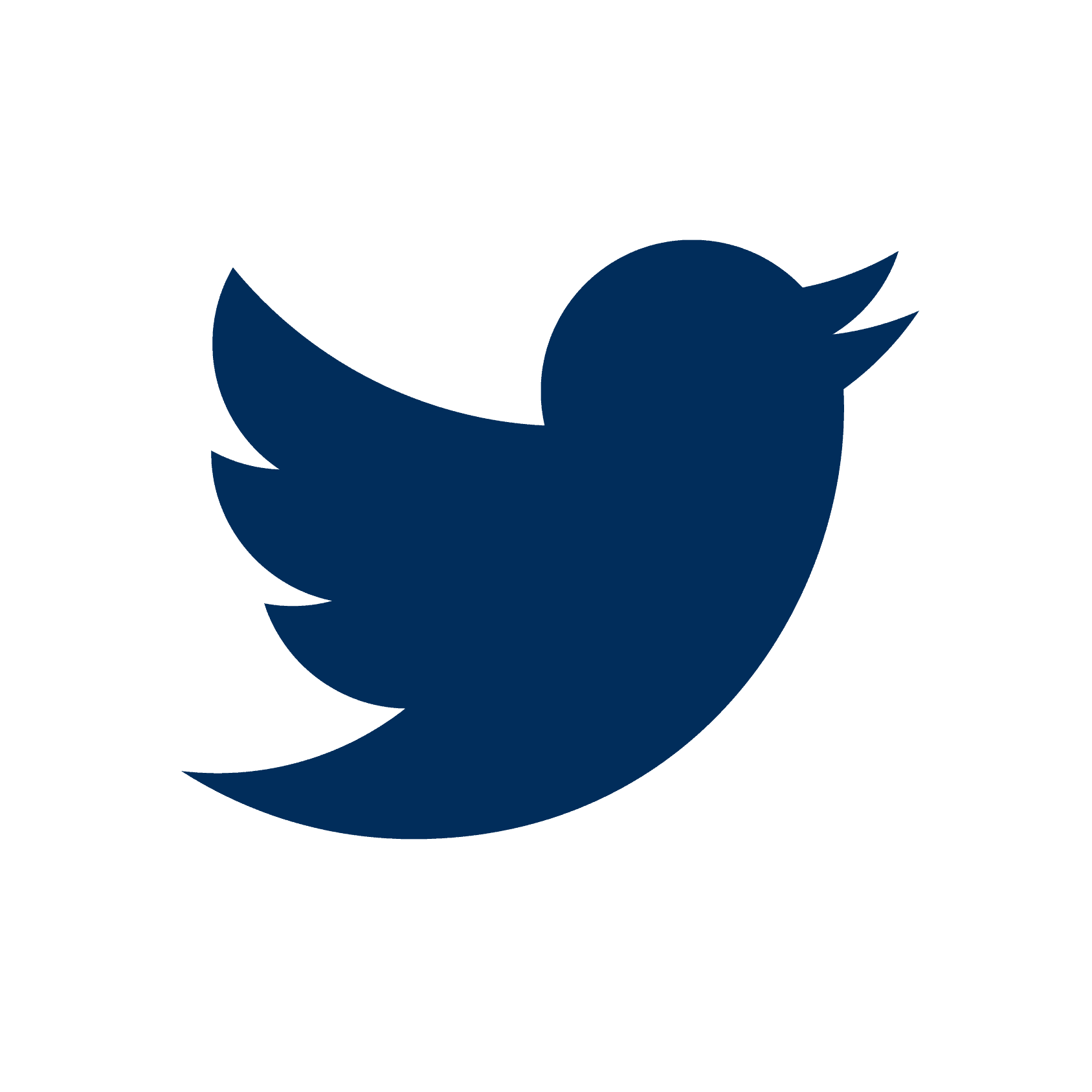 Where is Doncaster…
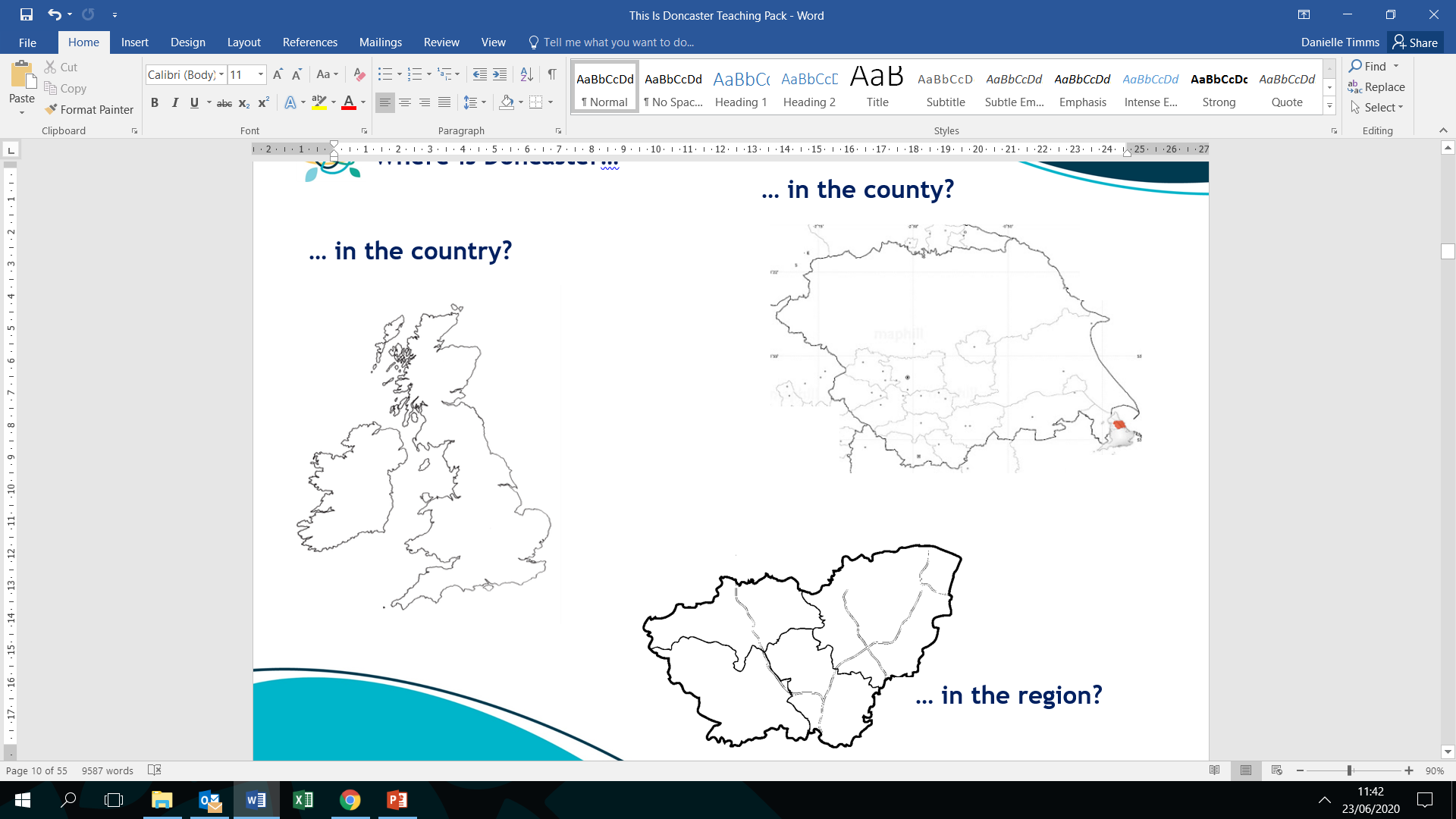 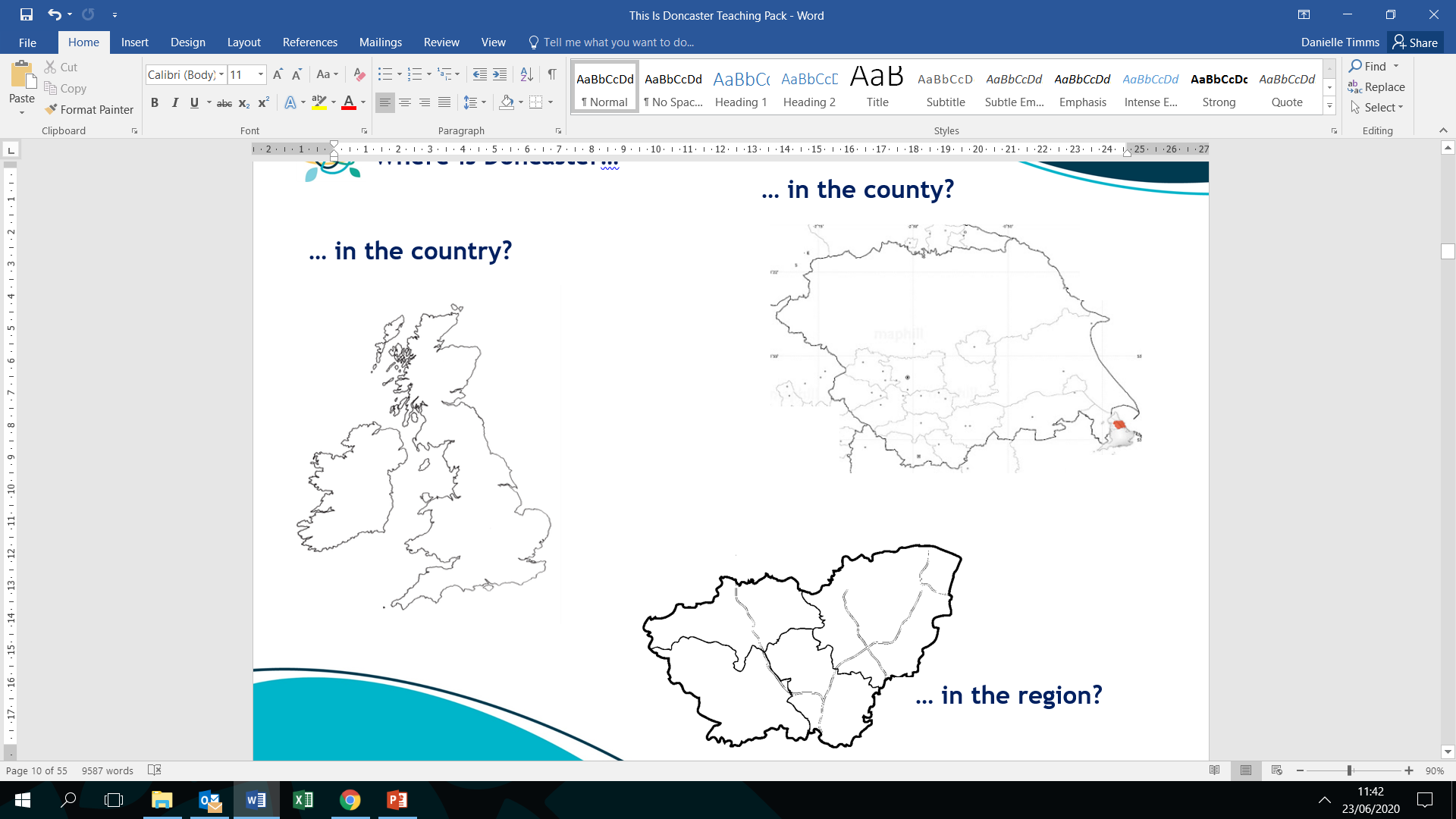 Which country?
Which county?
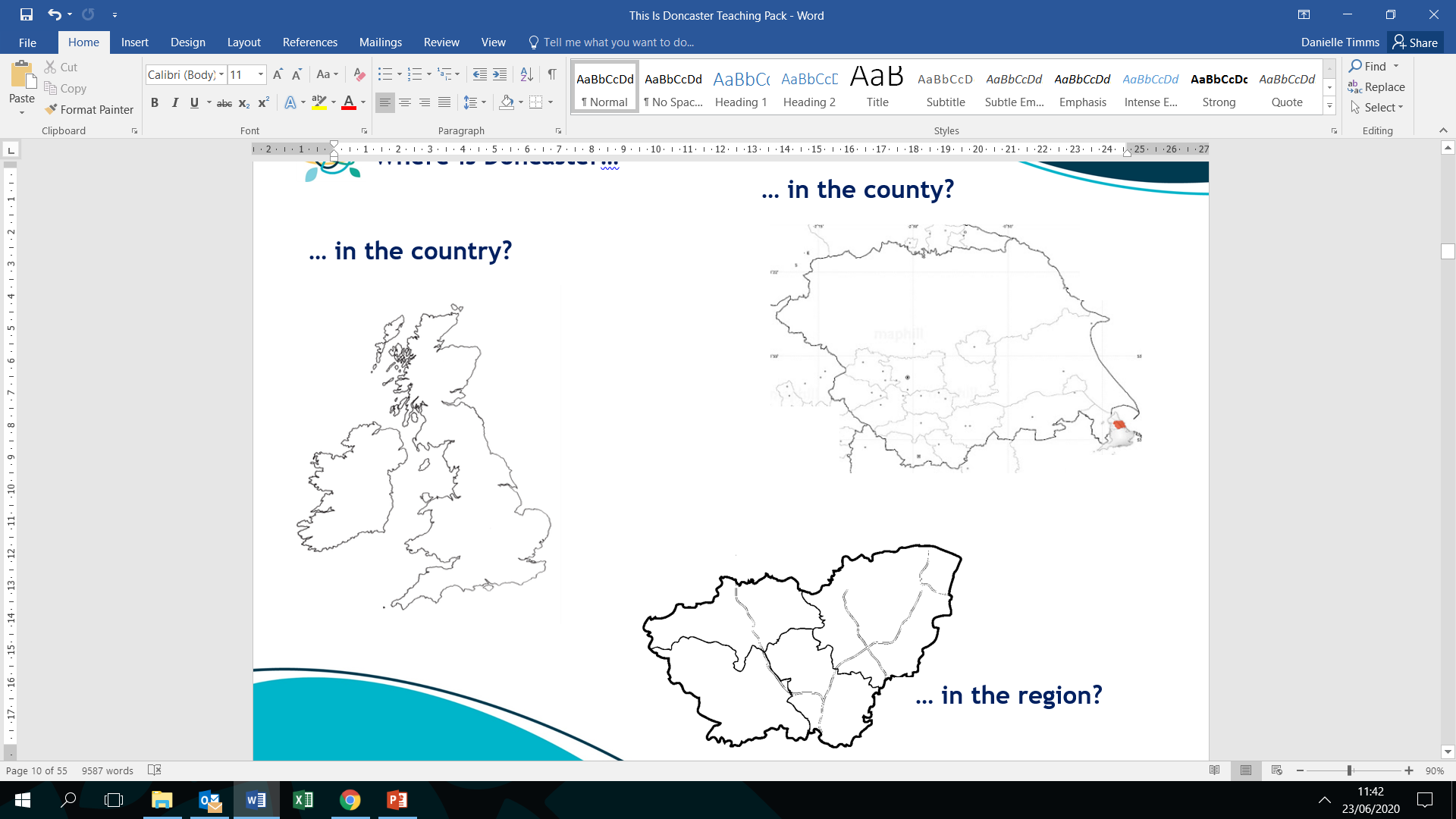 Which region?
Watch the ‘This is Doncaster’ video from the beginning until 0:30.
https://www.opportunitiesdoncaster.co.uk/this-is-doncaster/
What did you notice?
Did anything surprise you?
Are we confident in our understanding of what a ‘key sector’ is?
Can you remember what they key sectors are?
Do you know any Doncaster businesses which are in these sector?
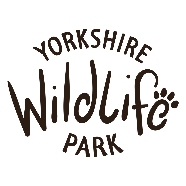 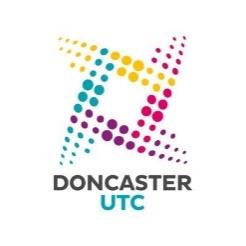 Let’s find out if you were correct!
Watch the video from 0:30 – 5:23
https://www.opportunitiesdoncaster.co.uk/this-is-doncaster/

Don’t forget to make notes on questions 1 and 2 of your ‘Reflection’ resource
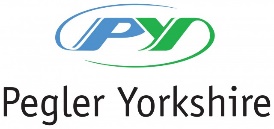 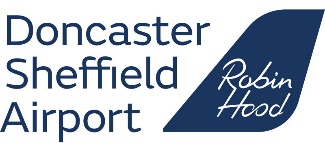 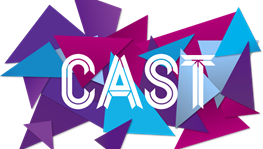 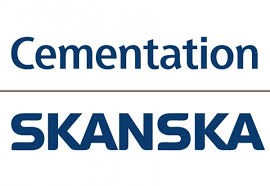 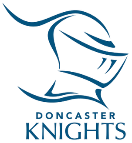 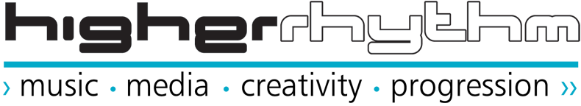 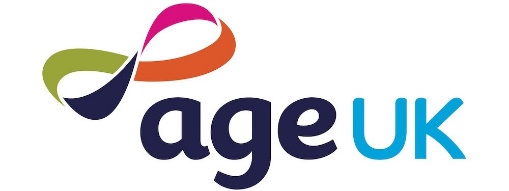 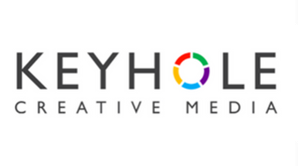 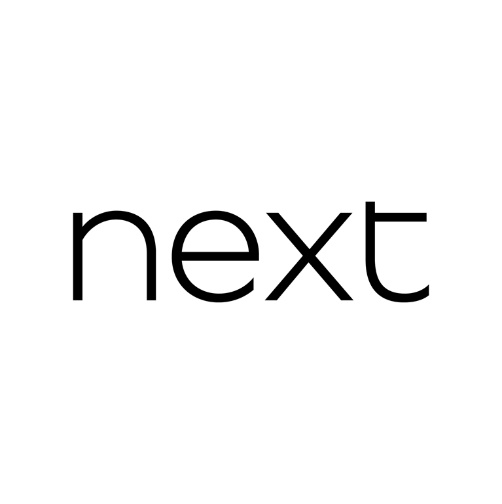 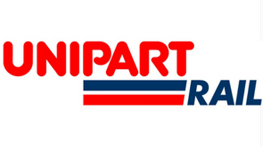 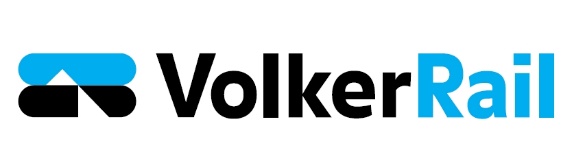 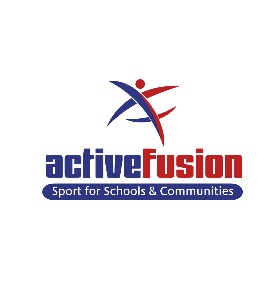 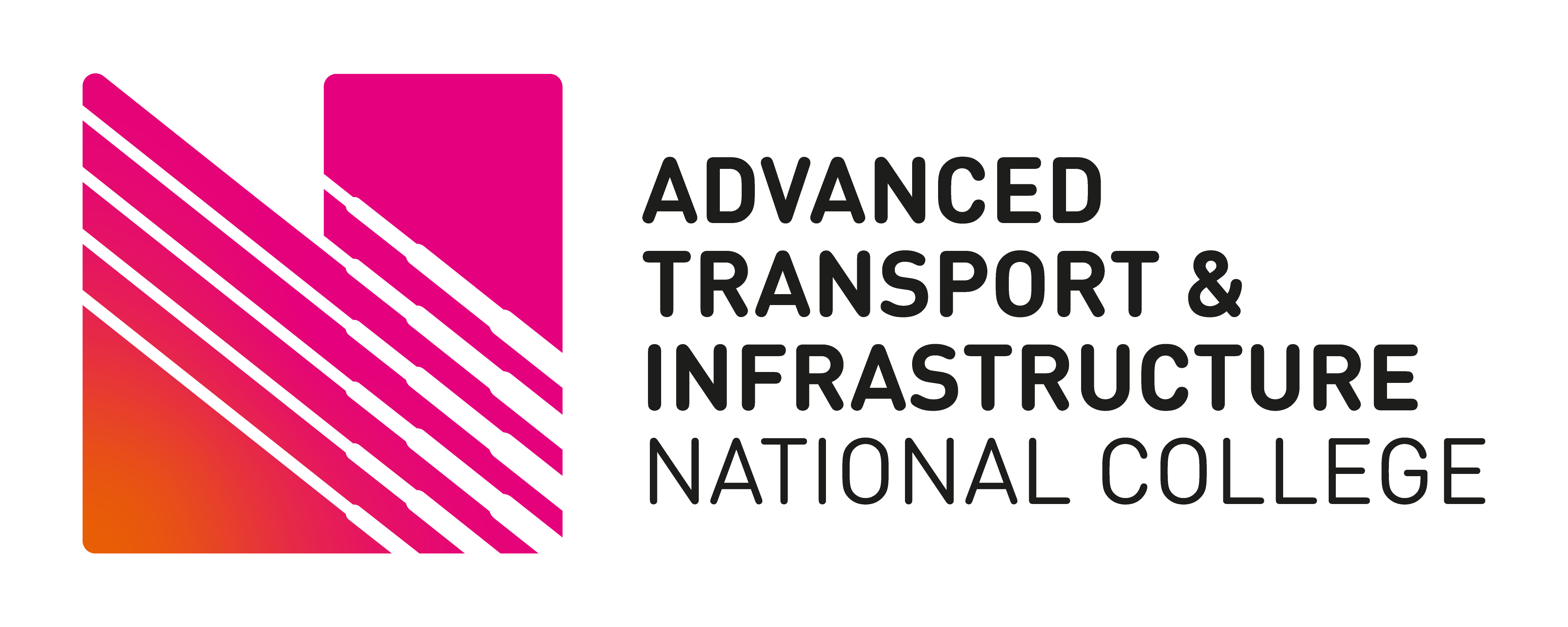 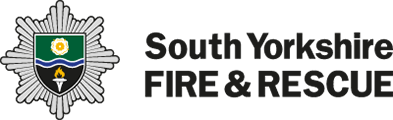 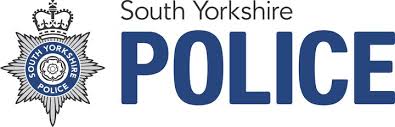 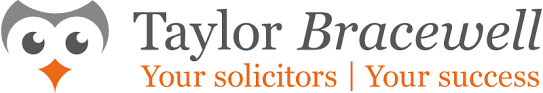 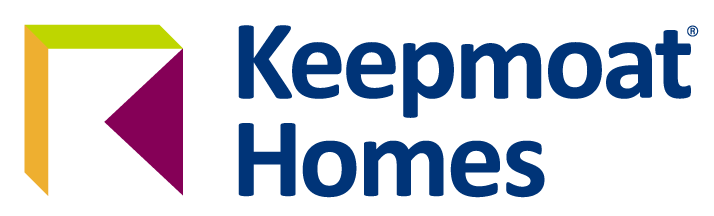 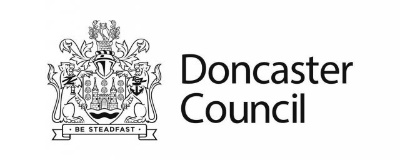 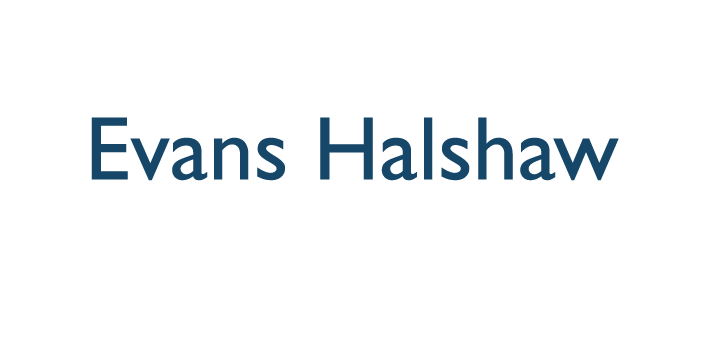 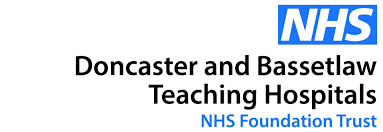 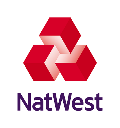 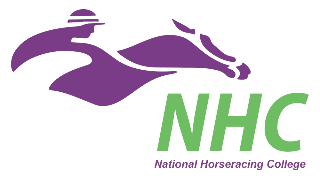 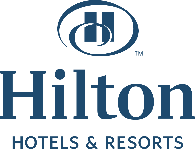 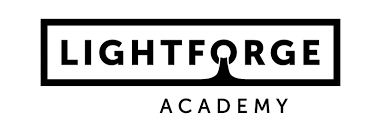 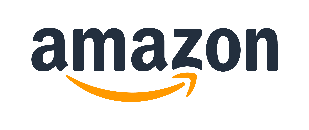 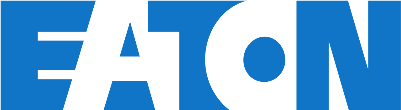 Do you recognise the premises of any of these Doncaster businesses?
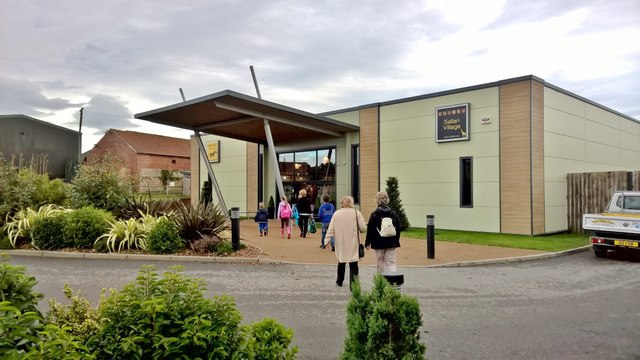 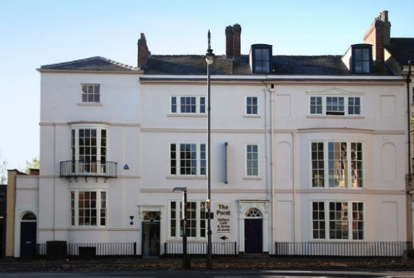 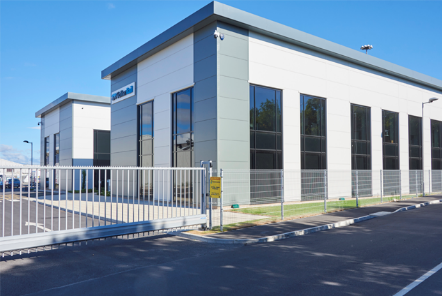 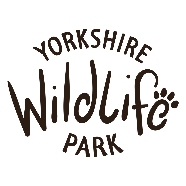 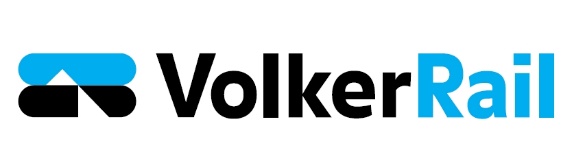 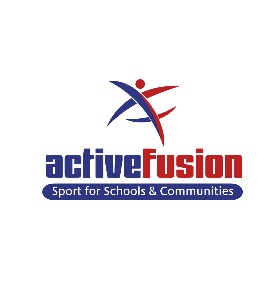 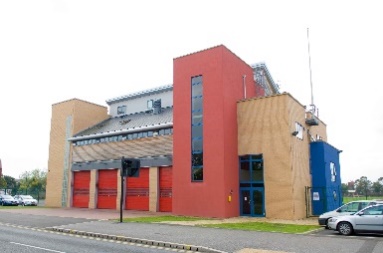 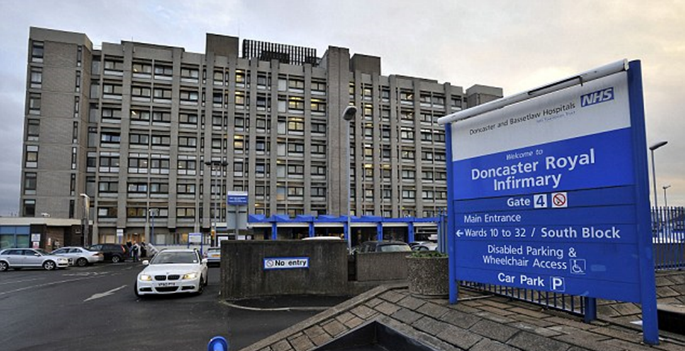 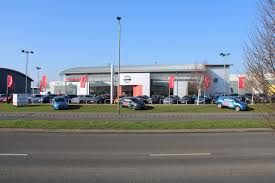 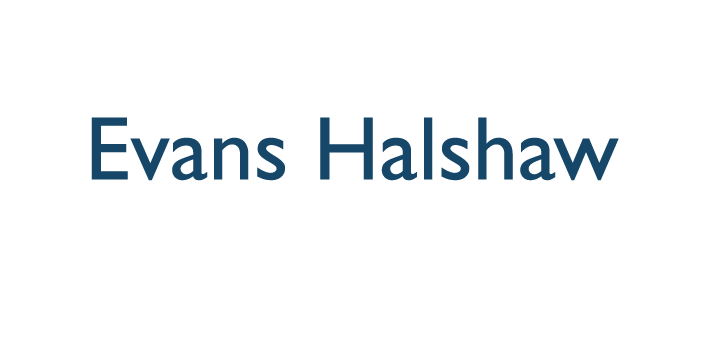 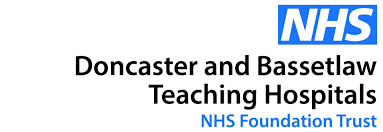 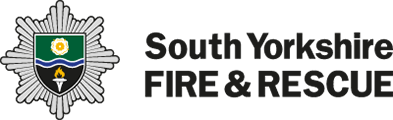 Do you recognise the premises of any of these Doncaster businesses?
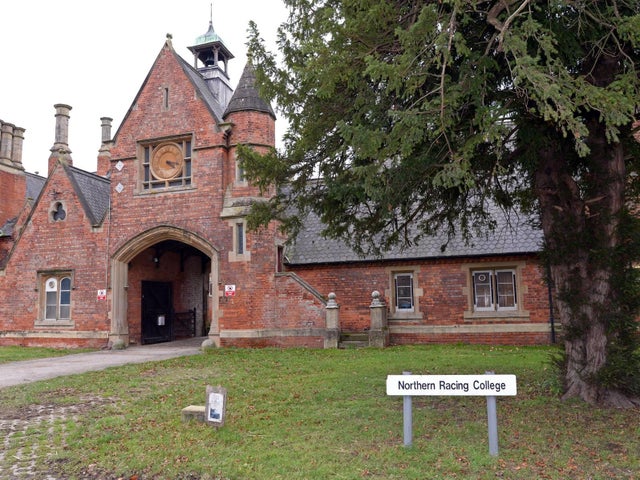 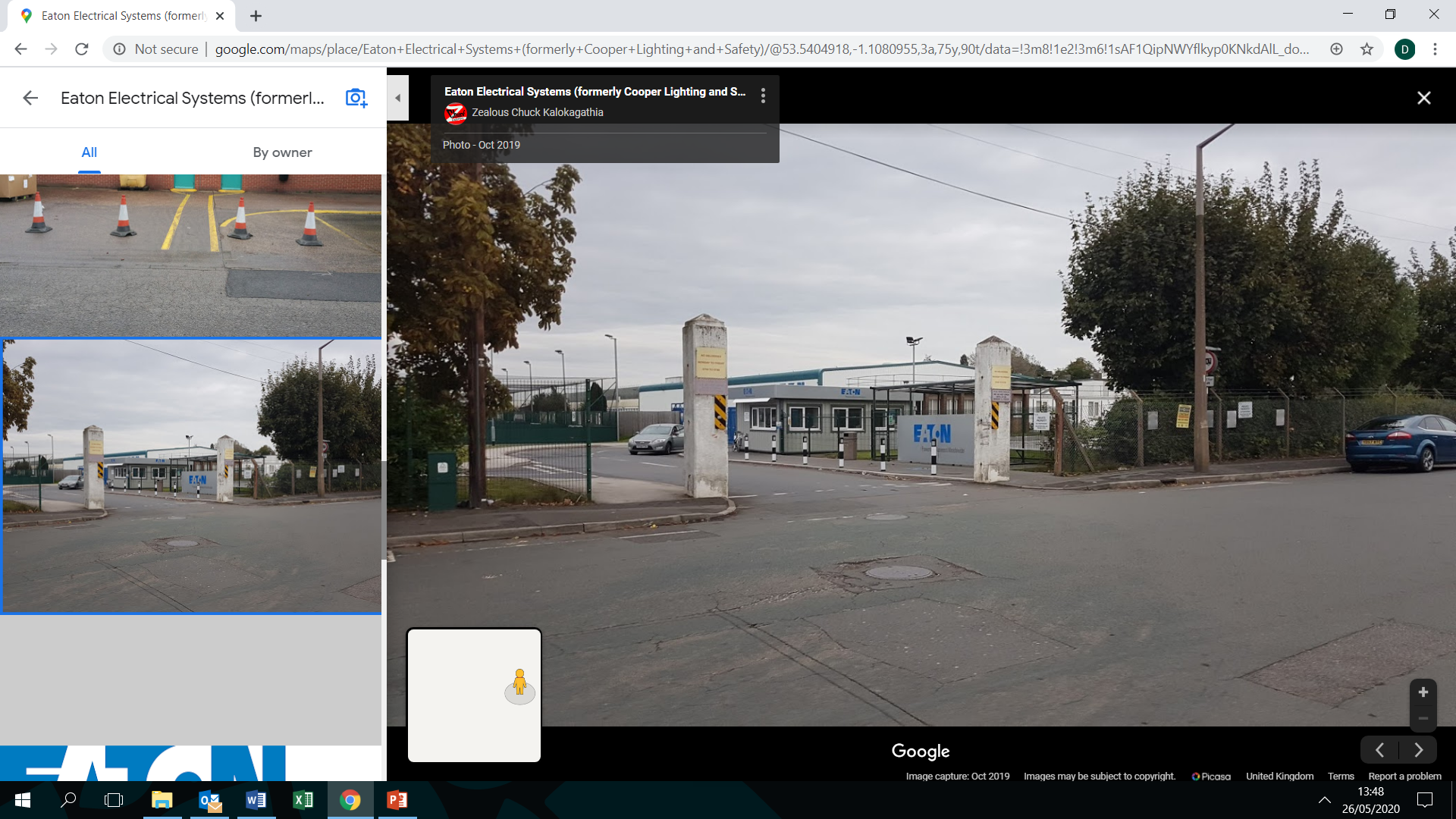 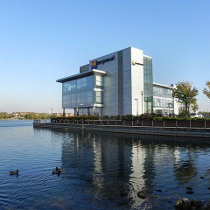 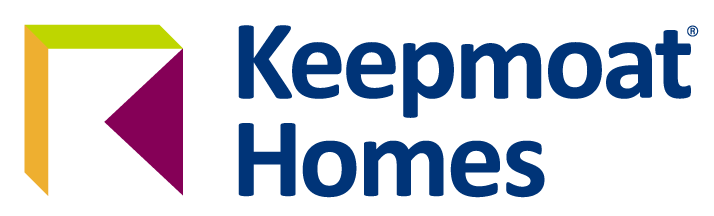 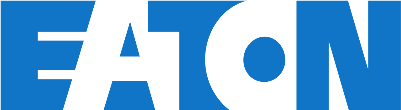 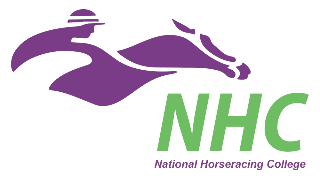 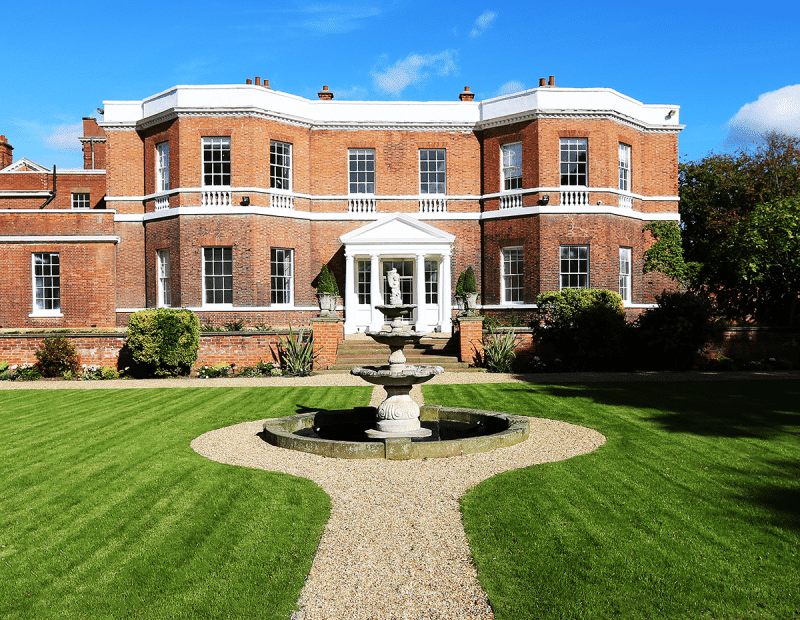 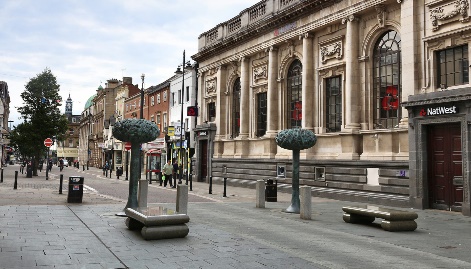 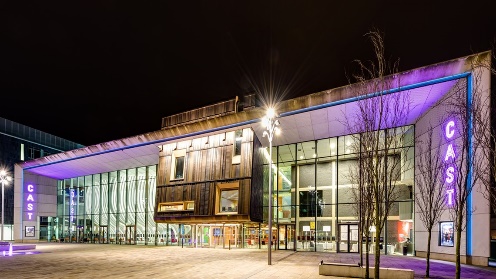 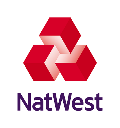 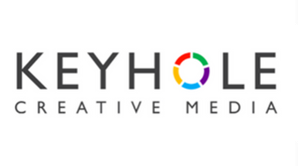 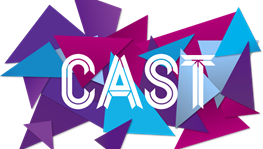 Now, think about some of the businesses in your local area…
Use Google Maps to help you: https://www.google.co.uk/maps/

Are the ‘key sectors’ represented in your local area?

What could this mean for the current and future local work force?
Watch the remainder of the video (5:23 until end):
https://www.opportunitiesdoncaster.co.uk/this-is-doncaster/


Make notes in response to questions 3 and 4 on your ‘Reflection’ resource.
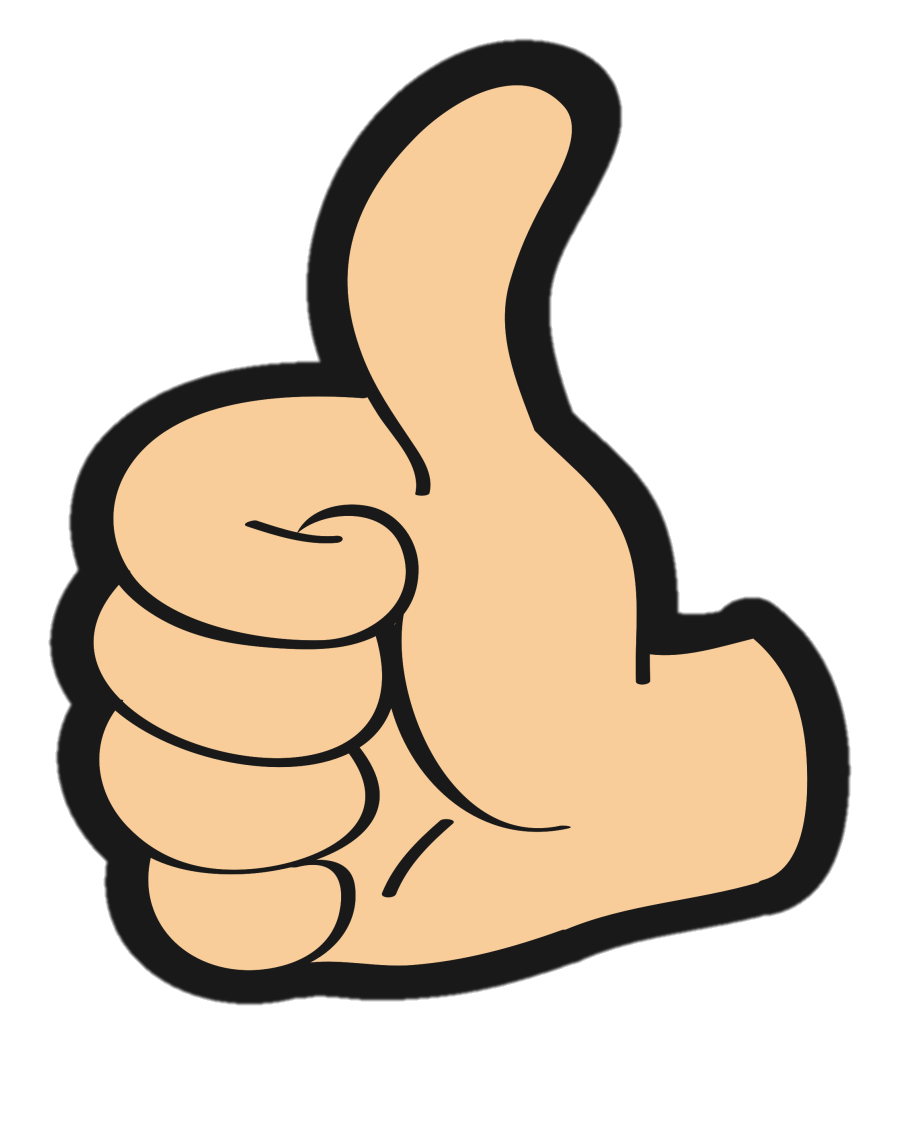 Don’t forget, the interests and questions you record on here could inform your future Careers activity and your personal 1:1 Careers Guidance and Advice sessions.
Which further study pathways interested you?
Which sectors did you find interesting?
In your opinion, what makes Doncaster a great place to live, work and socialise?
Reflection
Which job roles did you think sounded interesting?
Did you have any questions about today’s session?